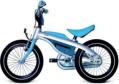 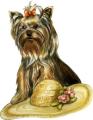 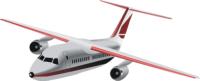 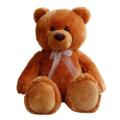 Четвертый лишний (по лексическим темам)
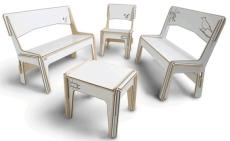 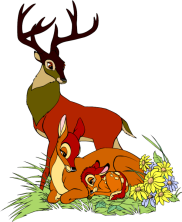 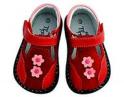 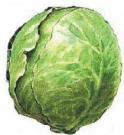 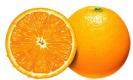 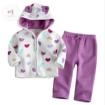 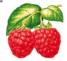 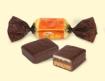 Четвертый  лишний
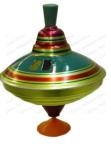 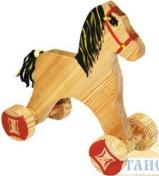 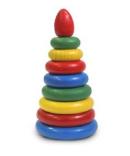 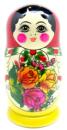 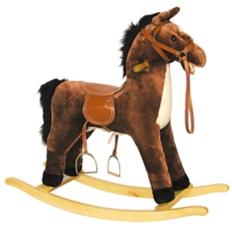 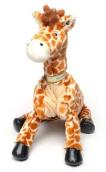 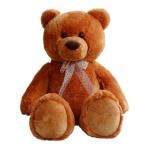 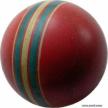 что лишнее ?  (овощи- фрукты)
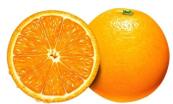 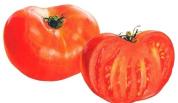 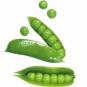 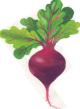 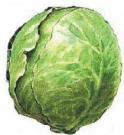 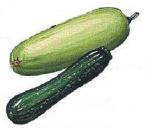 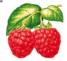 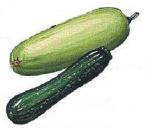 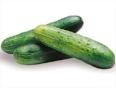 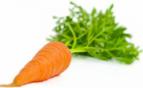 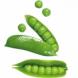 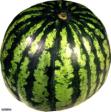 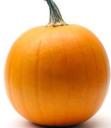 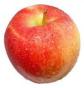 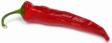 что лишнее ?  (одежда)
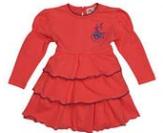 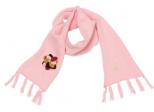 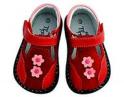 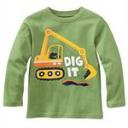 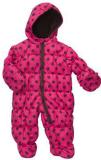 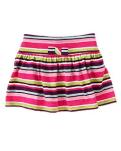 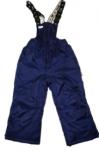 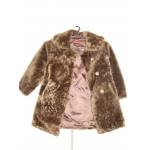 что лишнее ?
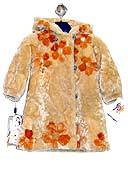 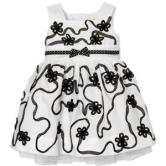 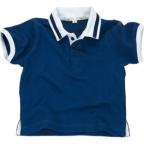 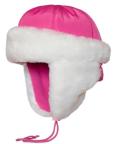 что лишнее ?  (одежда)
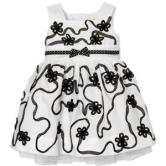 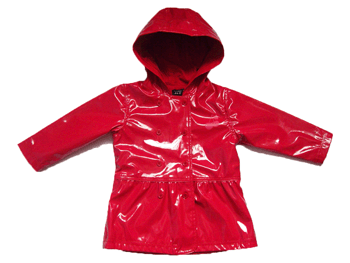 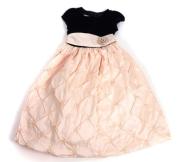 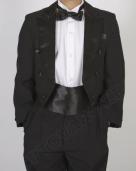 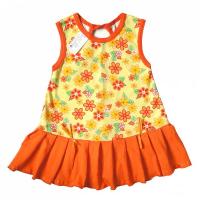 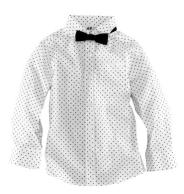 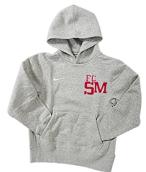 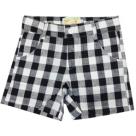 что лишнее ?  (одежда)
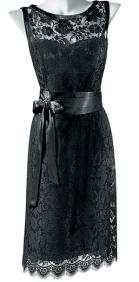 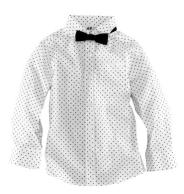 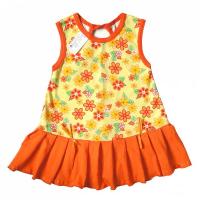 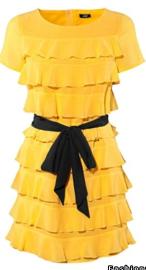 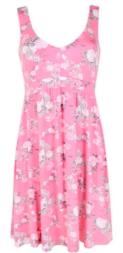 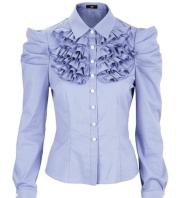 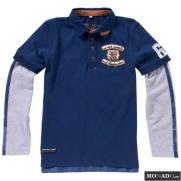 Головные уборы
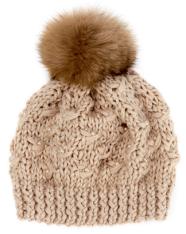 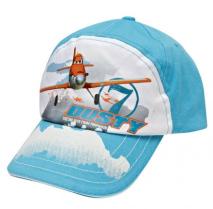 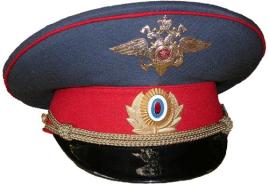 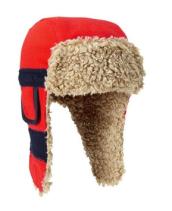 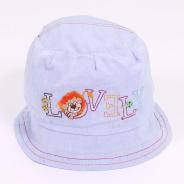 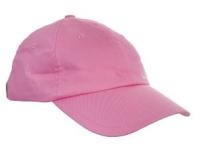 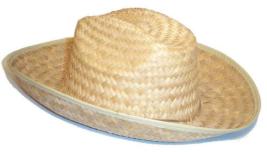 обувь
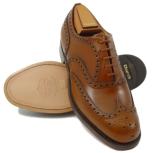 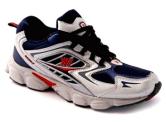 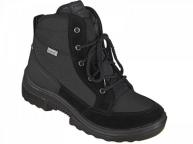 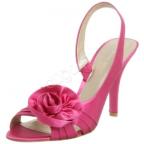 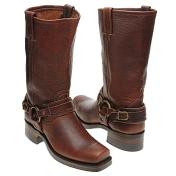 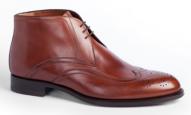 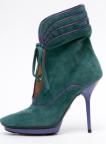 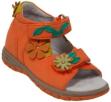 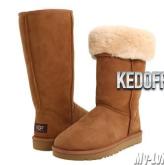 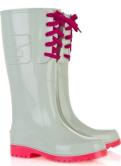 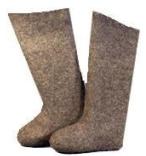 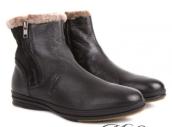 Четвертый лишний (продукты)
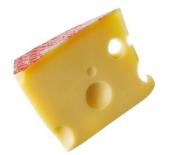 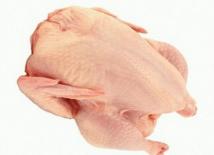 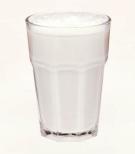 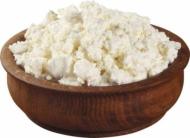 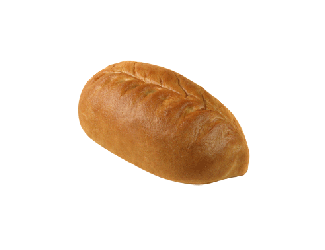 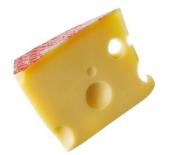 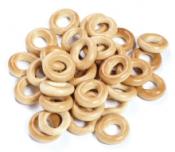 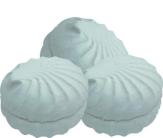 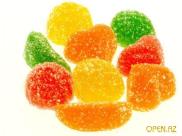 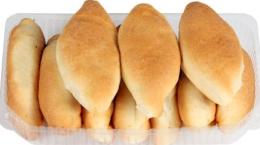 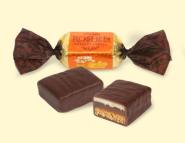 Четвертый лишний
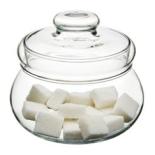 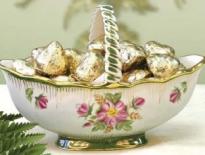 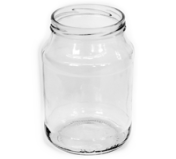 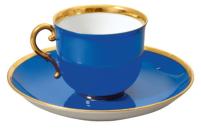 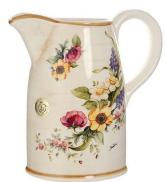 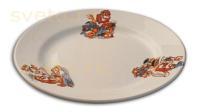 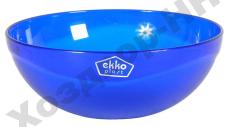 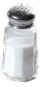 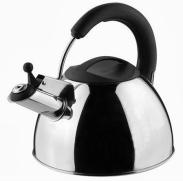 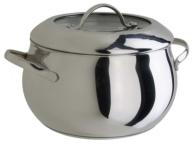 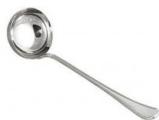 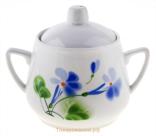 Четвертый лишний
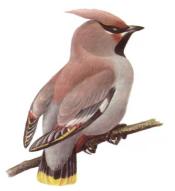 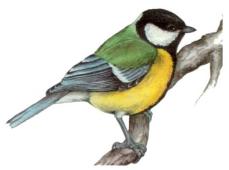 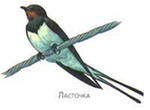 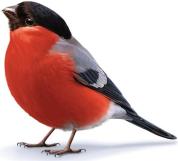 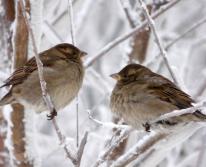 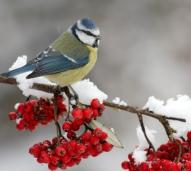 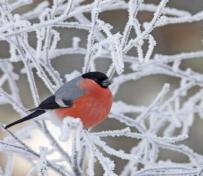 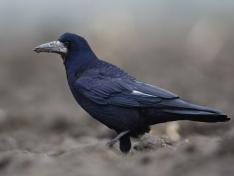 Какая птица лишняя ?
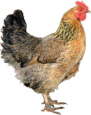 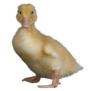 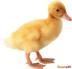 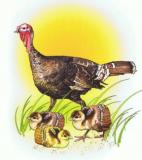 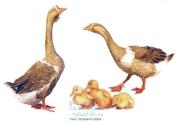 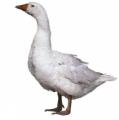 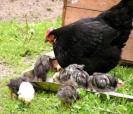 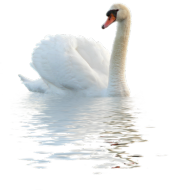 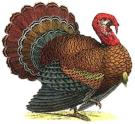 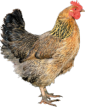 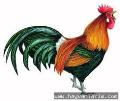 Что лишнее?
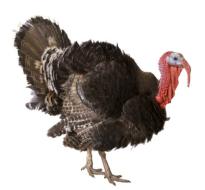 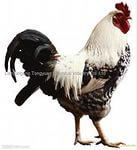 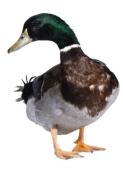 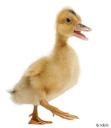 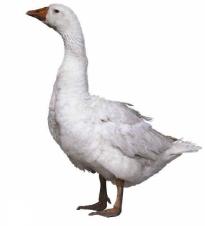 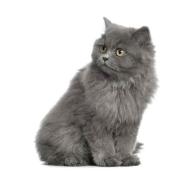 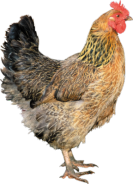 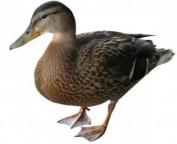 Какое животное лишнее?
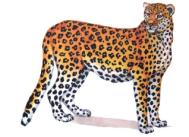 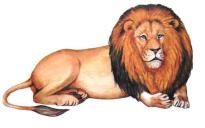 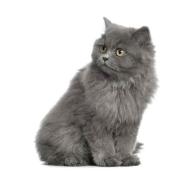 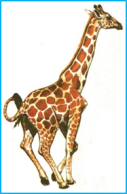 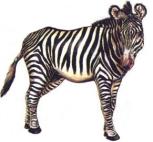 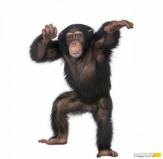 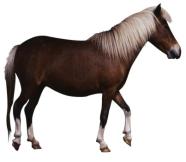 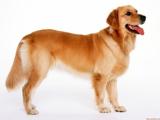 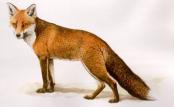 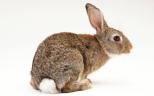 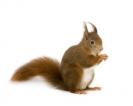 Какое животное лишнее?
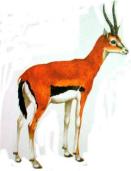 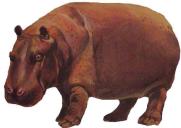 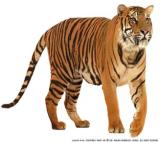 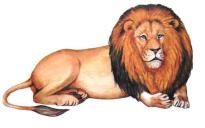 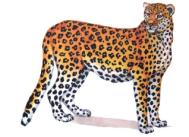 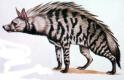 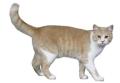 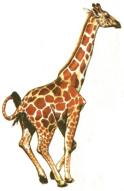 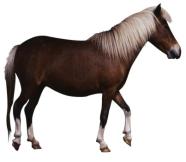 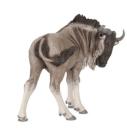 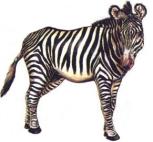 Какое  животное  лишнее?
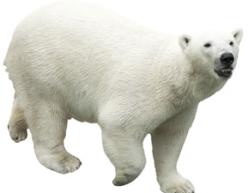 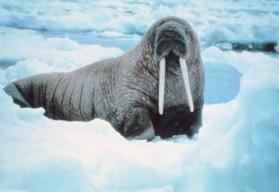 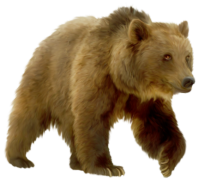 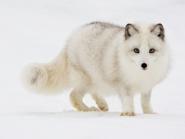 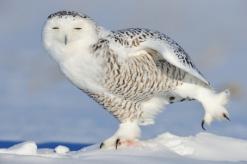 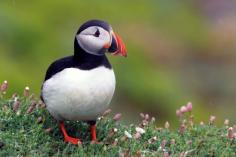 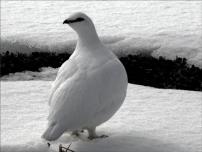 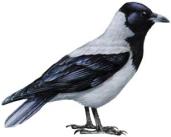 Четвертый    лишний
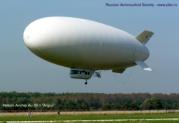 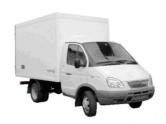 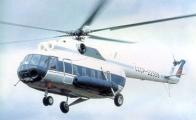 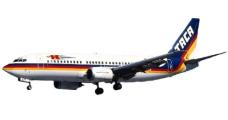 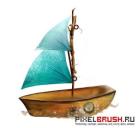 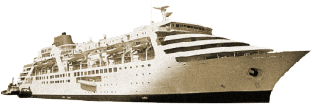 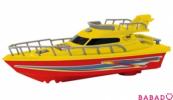 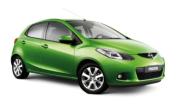 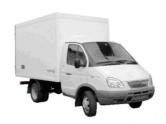 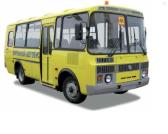 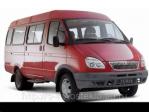 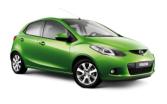 Четвертый    лишний
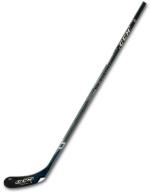 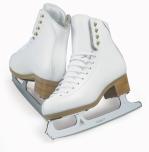 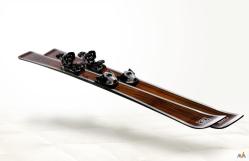 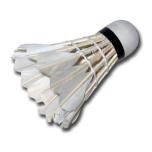 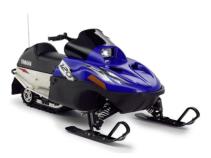 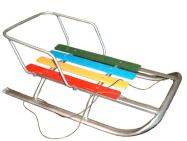 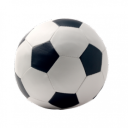 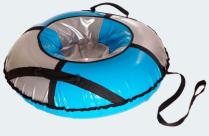 Четвертый    лишний
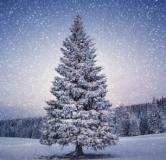 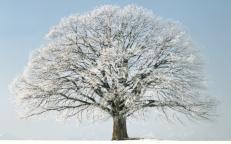 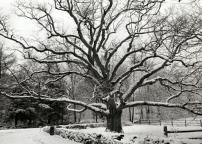 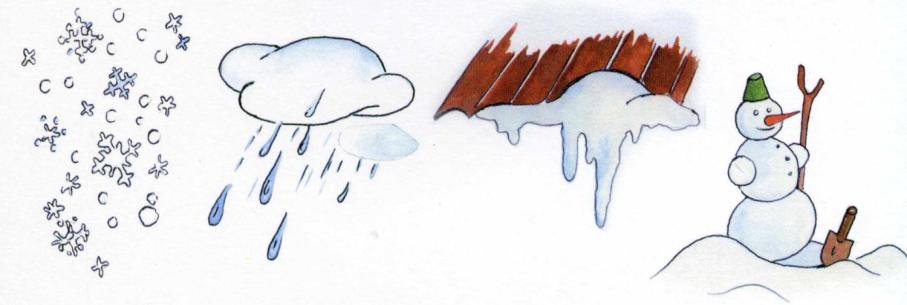 Чего  не  бывает  зимой?
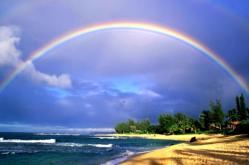 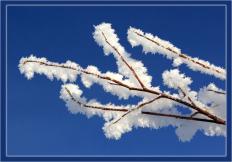 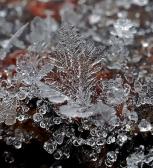 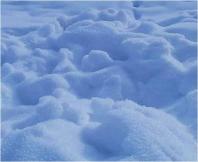 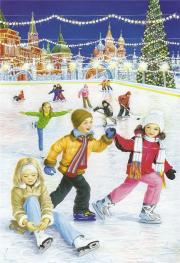 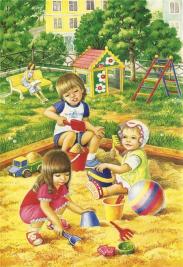 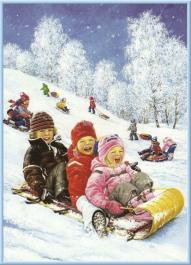 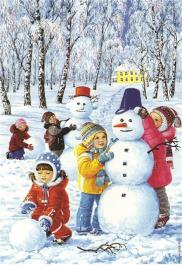